Welcome to Educational Harbor
Training for teachers: Lessons
Our Mission
To provide quality Christian education that is individualized, research-based, and community-driven.
Our Philosophy
Every child is an individual and deserves a curriculum tailored to their unique learning style. At Educational Harbor Christian, every single student is accommodated to the best of our abilities. We do this through small class sizes, close relationships with families, and a hunger to find how each student learns best. Our classes strive to be exploration-based, project-based, and influenced by student and teacher passions.
Our Tenets
1) Prepare students to become moral leaders in the community. Students will : 
2) Prepare students to participate in a global community. Students will: 
3) Prepare students to solve problems. Students will: 
4) Prepare students to communicate effectively. Students will: 
5) Prepare students to become responsible adults. Students will:
Your Job Duties
Build relationships with students
Build relationships with other teachers and parents
Create engaging lessons in an organized fashion (paper or digital) 
Track student progress in a gradebook (paper or digital)
Communicate progress to students and parents (progress reports are due 4 times per year)
Work together with the other teachers to create fun activities
Plan and execute at least one field trip or visiting speaker per year 
Collect and analyze data to guide teaching 
Ensure the safety of students
Lesson plan expectations
The ultimate goals in all our teaching:
The ultimate goal is to inspire the child to be a life-long learner, teach them how to collect information and data, disseminate truthful information from false, consider information critically, and communicate it effectively. 
We also strive to bring students to Christ by showing Christ’s love and exposing children to the scientific and historical proofs of God. 
Every lesson you plan should be with this goal in mind.
Lesson plans
Teachers are expected to keep track of lessons in some way. You may type them, write them in a lesson plan book, or in a notebook (for example). 
They should be easily accessible when requested or if you need a substitute teacher. 
They should include hands-on activities. 
Sometimes, topics should be chosen by students
Do not assign “busy work”
Lesson expectations
You will always have multiple levels in your class. When teaching a group lesson, be sure to model with a passage most of your students can read, and model a second time with a passage for your highest kids. Kids at a lower reading level will benefit from being exposed to higher level vocabulary and sentence structure. Start high and adjust down. It is much harder to start with lower text or an easier concept and adjust up. 
 Follow up with an independent or small group activity that is "slightly challenging" for each student. 
Have examples of "exemplary" work hung in the class. Make it clear that kids are working at different levels and that "8th grade work" does not look the same as "6th grade work."
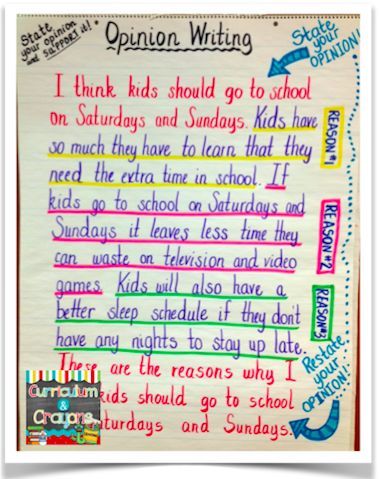 What is exemplary work?
Exemplary work is what "the best" of something looks like. It does not necessarily have to be a student's work – it can be an example of something you created. Perhaps as part of your bulletin board, you have "exemplary writing" and have an example for each grade level in your class. 
The purpose of hanging exemplary work is so that students can see what you expect them to do.
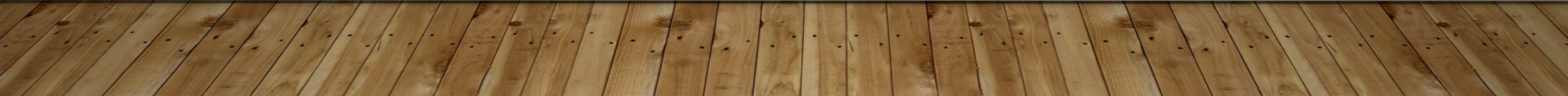 Your classroom
When students are done with indepdendent work, there should be clear instructions as to what they should do next. Please do not assign them another worksheet to "keep them busy." 
We highly encourage project stations or activities they can do at their desk such as games, building materials, educational apps, and more. 
You may have focused independent projects for kids to work on. For example, if studying air craft, perhaps each student is building a model airplane, reading about airplanes, or doing an airplane app on the tablet. 
When the entire class is done, you might consider a whole-class game such as Uno. Play is important for bonding, especially in the younger grades.
Hands-on activities
Should be utilized in as many subjects as possible, although they are easily accessible in science or social studies. 
Make models, do experiments, use math manipulatives, phonics manipulatives, hands-on spelling words. 
If you need ideas on how to make lessons more engaging, talk with other teachers or administrators 
Please read this article: https://www.td.org/insights/debunk-this-people-remember-10-percent-of-what-they-read
Units
Unit based lessons are HIGHLY encouraged as it ties in information for kids better than separated lessons. Here are some suggestions for examples: 
Studying Chemistry? Read about a famous Chemist in reading, research chemistry inventions for social studies, create a time-line of when the periodic table was invented, look at the periodic table, atomic mass, numbers, etc… (also do regular math curriculum)
Do you love the civil war era? Read a biography of Harriet Tubman, create a time-line of that era, research the science of railroads, write about the civil war using Institute for Excellence in Writing lessons… (also do regular math curriculum) 
Generally, start with a science curriculum OR social studies curriculum and then build on that. Your room should have a time-line in it so students can have a visual. If you need more ideas, please ask Stacey, she is brimming with ideas.
Resources for lesson planning
How to plan a unit: https://www.scholastic.com/teachers/articles/teaching-content/10-guidelines-planning-units/  https://www.thoughtco.com/what-is-a-thematic-unit-2081360
Research
Benefits of thematic units: https://classroom.synonym.com/what-are-the-three-types-of-sermon-outlines-12084281.html
Benefits of hands-on learning: http://educationassociates.com/case-for-hands-on-learning/
Please read Educational Harbor's research page: www.educationalharbor.com/research
Student led activities
For Science and Social studies, you can also use “Fun School Thinking Tree” books. These books are generally student-led, especially for science and social studies. 
We definitely encourage students to research topics that are important to them. You may want to consider sometimes doing teacher-led (like you planning a civil war unit) and sometimes student-led (like 2 weeks of independent study). 
Science fair is highly encouraged, although most of it should be done IN CLASS. Do NOT send science fair work home! (Parents sort of hate it!) 
History fair is another good way to get kids involved in student-led history activities.
This is what we look for in your lessons:
Creativity
Not just “teaching the book” 
That your lessons include projects and hands-on activities on a regular basis
That your lessons include critical thinking and problem solving for students
That your lessons are adjusted to suit individual students as much as possible
That your lessons utilized student data for initial planning (data binder) 
That the book and curriculum is aligned to the standards (standards binder)
Notes on how you adjusted lessons for students 
Notes on tutoring students, changing their small groups around, and giving extra assistance.
Curriculum we have on file
Curriculum already approved: Curriculum must be approved by the administrator. These publishing companies have already been reviewed and approved
Abeka (any subject)
Notgrass (History programs)
Saxon (math)
Math-U-See (this curriculum needs to be supplemented or can be used as a supplement)
Masterbooks (needs to be supplemented with projects and hands-on activities)
BJU Press (depends on the curriculum. Middle school world history is a NO, 8th Grade Earth Science is good for high school Earth Science)
Story of the World (Elementary history)
Institute for Excellence in Writing (writing programs)
Real Science for Kids (Elementary or middle only – NOT CHRISTIAN)
Apologia Science (any)
Fun School Thinking Tree Books (depends on the book – this is a supplement, best for science and social studies, although their poetry books are great)
PACE (use sparingly, if the above curriculum isn’t reaching the student, with approval)
Teaching Textbooks (math) is one grade level under the number, so this needs to be kept in mind. It should be used in tutoring or as a supplemental only, not as a main program. 
Explode the Code (or anything Orton Gillingham) 
Dianne Craft curriculum or recommendations from her site 
Conscious discipline curriculum and lessons
Unapproved curriculum
Authentic non-text-book sources are always appreciated. These include award-winning literature, classics, research texts (such as Usborne books, Eyewitness books, and other non-fiction. Since administration cannot possibly read all non-text-book literature, it is up to the teacher to preview it. Please avoid romantic relationships until high school. Be sure to check with parents about magical content to respect their wishes. 
Teachers Pay Teachers lessons and activities can be used to supplement chosen curriculum and it can be a good place to get planning guides for literature. Please check the lesson for hands-on activities, out-of-the-box projects, and in-depth critical thinking questions and connections. If you need assistance, feel free to ask admin. TPT should NOT be your go-to for every lesson and for the main meat of your curriculum. 
If you would like to use a different curriculum as your main curriculum, it must be approved by administration.
Math materials and books we have
Abeka books and materials (Main program across the school)
Hands-on equations (beginning algebra, good for grades 4-8)
Math U See manipulatives – for elementary, middle, and high school
Math U See books and DVDs
Teaching textbooks books and CDs
Saxon books 
Horizons books and manipulatives 
Life of Fred (may not be used alone, but in addition to)
Spectrum (may not be used alone, but in addition to)
Language arts curriculum: writing
Writing Books A, 1, 2, and 3 by Diana King (Book A is grades 2-3, Book 1 is grades 4-5, Book 2 is middle school, Book 3 is high school): Teaches basic writing skills, mostly informational. This is also good for grammar and sentence structure. 
They Say / I Say (High school – teaches persuasive writing) 
Just Write: Creativity and Craft in Writing, books 1-3 (good for elementary and middle school) 
Write your own adventure book (or Write your own story book) Good for elementary and early middle school 
IEW: Institute for Excellence in Writing: Great for teaching outlining, note taking, and informational writing from research. Starts in grades 3-4, can be used through early high school. We have US History, World History, Medieval history, and more. This also has some sentence structure lessons
Language arts: Handwriting
Handwriting without tears is our preferred hand-writing program
Cursive should be taught early and worked on in every class, every year
Writing cursive is just as important as reading it 
We encourage teachers to order workbooks as opposed to printing pages every day – it’s actually cheaper.
Expect students to do their best on handwriting for final drafts, unless they have a diagnosis of Dyslexia, which may indicate a Dysgraphia as well. 
If a student gets to late elementary or early middle school with Dysgraphia and cannot write well, still work on handwriting, but also start using technology to craft writing: Typing on a lap top, dictating into a device, etc… so they can express themselves in writing without worrying about the physical process of handwriting.
Language arts: Reading
We encourage teachers to utilized published works as often as possible. Shorts stories, novels, and informational texts that the teacher has a passion to teach. 
Be careful about books with magic or “sorcery” in them. Please send home or text parents for permission to read ALL fantasy. 
Classics are preferable to newer texts due to content 
ALWAYS pre-read books before presenting them to students 
Consider a children’s magazine for informational text and articles 
Fun school thinking tree has some poetry books and short story books that are fun and have response activities
Avoid books that do not promote Christian values (sex before marriage, glorifying drug use, same-sex marriage or dating, promotion of transgender ideals) 
Textbooks may be purchased from Abeka, Alpha/Omega publishing, or Masterbooks. Please stay away from public-school general curriculum like textbooks. 
Don’t forget that reading can be taught by reading science and social studies texts, biographies, etc…
Language arts – Phonics / vocabulary/spelling
For word work, we generally use “Words Their Way” which includes lessons, phonics, and word parts up through 5th grade
We utilize “Explode the Code” in grades K-2, sometimes 3. The program goes through grade 5. It is a dyslexic program primarily in phonics. 
We prefer MOST vocabulary not be taught in isolation. Please tie it into your science and social studies lessons. Some may need to be taught in isolation in conjunction with writing (like homophones). 
You can also use the student’s writing to create spelling lists based on what the class misses the most. 
You can do explicit spelling tests or just correct their spelling through writing, or (in older grades) teach them to use spell check. 
Older students who come to us without good phonics or spelling might use “The Spelling Rules Workbook” or an explicit spelling program such as “Spelling Power” 
SAT/ACT vocabulary might be taught in isolation in high school, but should be tied in as much as possible to the text being read
Science ideas
Real Science for Kids: This is good for basic science concepts for elementary and middle school. Do not use this program for high school. It is not from a Christian perspective. It includes a lab book, making planning easier. 
Apologia: This is good for high school. We utilize Apologia Biology, Chemistry, and Physical Science. Often includes videos and a response notebook, making lesson planning super easy. 
Master Books: This is from a Christian perspective and generally includes a history component. Books are colorful and interesting. Sometimes includes videos as well. 
In elementary and middle school, we stress creationism, although we point out that evolution is a theory. In high school we encourage students to look at the evidence on both sides and discuss it with their parents. 
Use science to teach students how to take notes and research. Doodle notes are on teachers pay teachers and are a fun way to incorporate colors. 
You can also teach mind mapping in different colors to students. 
TEACH YOUR PASSION.
Social studies ideas
Fun School Thinking Tree has a US history timeline for elementary and early middle that is interesting. (Christian perspective)
Notgrass history has an elementary program, a middle school program, and high school programs.  (Christian perspective) Incorporates music and fun activities 
Masterbooks has different series for elementary, middle, and high school. (Christian)
We generally use Notgrass US History in high school and Masterbooks World History and World Literature books for World History in high school. Notgrass has a lot of tie-ins to literature with suggestions on what to read to incorporate into English. Both Notgrass and Masterbooks are a bit dry on their own and needs supplementation in the form of lap books, doodle notes, projects, and model-building. 
You can utilize teachers pay teachers for other related lessons, but please double check with administration if you are unsure of quality or content.
Homework and testing
Homework
In elementary and middle school, there is NO scientific evidence that homework is beneficial after sitting in school for six hours. HOWEVER, we only have three and a half hours with our elementary and middle school students (9:30-1:00), so light homework is allowed as you might not be able to cover a years’ worth of materials otherwise.  You can assign LIGHT homework on Thursdays (no more than 2 assignments that the student can do on their own for elementary, 3 for middle school. 
Homework should be LIGHT and not include new material, unless you assign reading, of course. 
Homework should be based on the student’s academic level or have an accommodation (for example, a middle school class is reading The Hunger Games. One student can’t read it, so the teacher utilizes an audio book for him to follow while “reading” at home or during academic enrichment. 
It could be a review of previous math concepts, finishing a writing assignment, or answering a question for science or social studies. 
Kids should NOT be spending hours at home doing homework, so if a parent complains to you, please consider reducing the load. 
Quality over Quantity. 
There should be little-to-no consequences for not completing homework in elementary.  OK: missing the first 5 minutes of recess to start last night’s homework or finish a writing assignment they need to have done for class. NOT OK: missing all of recess to complete an assignment.
Homework – middle and high school
Sometimes, you will need to assign homework in middle and high school
You may need that homework done in order to move forward (for example, finishing a chapter of a class novel)
You may NOT take a student's break from them or "punish" them by assigning more or harder work. First, ensure that the student can actually do the work independently. If not, give them an assist such as an audio book. You may need to assign them to tutoring so they can get extra help. Definitely call the parent for assistance, but in the event you don't get help, as a last resort you can make these "necessary" assignments a condition for going to their specials (like art, guitar, etc...)
Tests
There should not be regular formal testing at elementary level on science or social studies topics with few exceptions: 
Quizzes for the teacher to assess learning
Open-book quizzes as an alternative to a project (some kids like these) – but these should be open-ended and teacher created based on what was covered in class 
Students should be encouraged to make projects that are engaging and hands-on
Math should have tests related to the curriculum being taught in class. 
Reading assessments are done at the beginning, middle, and end of year usually. 
Developmental reading assessments are typically done once per year
IOWA test is another 
Running records can be done at any time of the year to show progress.
We give the IOWA basic skills test in the middle of the year. It tests math, reading, language usage, science, and social studies 
Writing projects should be graded using the writing rubric. Students should be familiar with the rubric and grading their own work and the works of others.
Assessments
You should be regularly assessing students for understanding. This may include teacher observations, quizzes, exit tickets, journal entries, hands-on activities, and the like. 
Your assessment notes should be collected in a grade book or alongside your lesson plans 
There are two main types of assessments: Formative and Summative
Formative assessments are done often to check for understanding and adjust lessons. 
Summative assessments are done at the end of the unit to check for learning. These can be projects, essays, etc. We also offer IOWA and the Developmental Reading Assessment to check for grade-level performance.
Memorization
Do not have students memorize random information in order to pass a quiz. Have a purpose for the memorization. It doesn’t matter what science or social studies the student knows, but that they know SOME. 
Students should memorize SOME concepts: 
Multiplication tables / Addition tables / Fact families
Some of the periodic table (use the periodic table song) 
The States and where they are located
The continents and where they are located
American songs are fine, timeline songs are fine, songs that illustrate certain concepts
Spelling rules 
Steps of a Scientific experiment
Please take this quiz on lesson planning, Homework, and testing
https://www.surveymonkey.com/r/NQ733KD